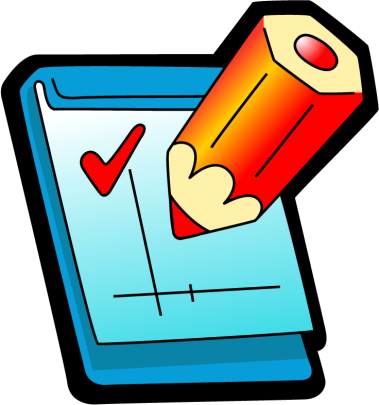 “시몬이 대답하여 이르되 선생님 우리들이 밤이 새도록 수고하였으되 잡은 것이 없지마는 말씀에 의지하여 내가 그물을 내리리이다 하고”
누가복음 5장 5절
예수님 말씀에 순종했어요
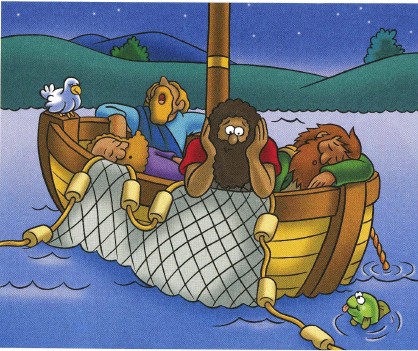 아… 밤새도록 물고기를
잡으려 했지만…
한마리도 못잡았구나 ㅠ.ㅠ
베드로야~
깊은데로 가서
그물을 던져 고기를 
잡아라
예수님..
우리가 물고기를 잡기위해
밤새도록 그물을 던졌지만
한마리도 잡지 못했어요
하지만,
예수님 말씀대로
순종하겠어요
어이쿠!!
이렇게 많은 물고기가
잡히다니
역시 예수님 말씀에
순종하니 물고기가 
잡히는구나
베드로야..
앞으로는 네가
사람을 낚는 어부가 되리라
예수님..
저도 예수님을
믿고 싶어요